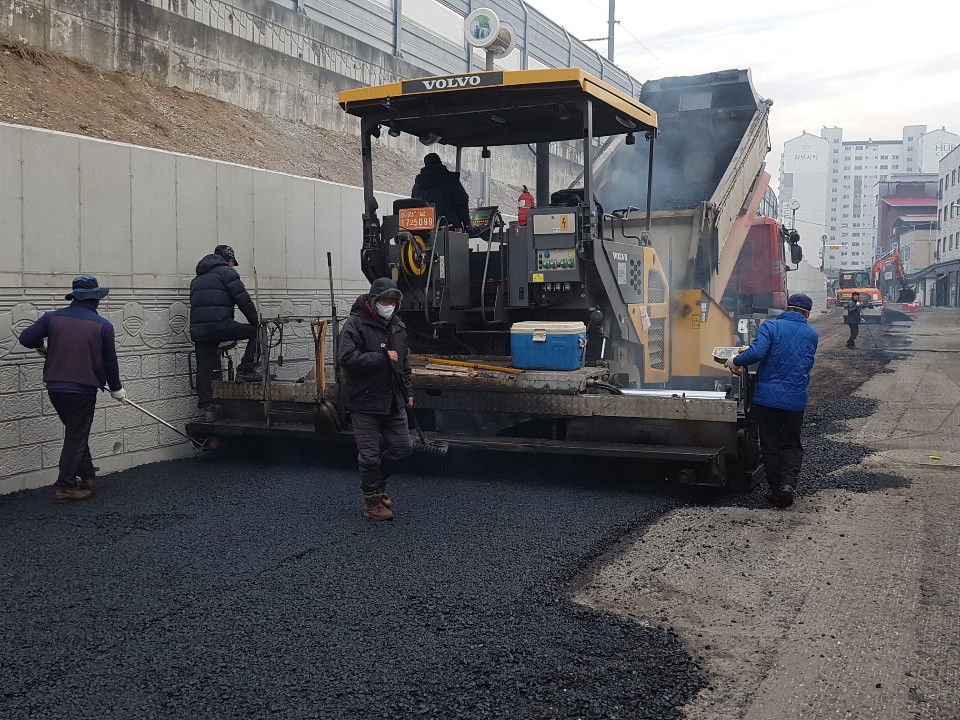 9-1. 2030 영동 군관리계획 실시설계용역 집행
21. 1. ~ 23. 12.(36개월) / 1,200백만원
사업량 : 행정구역 전역(845㎢ ) 군관리계획(재수립)
9-2. 전선지중화사업 추진
                                                                                                             (단위 : 백만원)
9-3. 군계획도로 개설사업 추진
                                                                                                               (단위 : 백만원)
9-4. 국토부 지역개발사업 추진
                                                                                                             (단위 : 백만원)
9-5. 2021년도 소규모 지역개발사업 실시설계용역 발주
용역비 : 150백만원
구촌리(지땡이) 농로보수공사(재해복구사업) 외 39건
9-6. 2021년도 소규모 지역개발사업(민간자본사업 보조결정)
71백만원 / 심천복지회관 지붕설치공사 외 3건
9-7. 공동주택 관리비용 지원 사업 신청
신청기간 : 1. 18.(월) ~ 1. 27.(수)
사업대상 : 준공 후 10년 이상 경과된 공동주택
     ※ 옥상방수공사는 준공 후 20년 경과 시 지원 가능
접  수 처 : 도시건축과 도시재생팀
9-8. 2021년도 농촌주택개량사업 사업 신청
신청기간 : 1. 25.(월) ~ 2. 26.(금)
사업대상 : 주택개량을 희망하는 자, 무주택자, 귀농예정자
접  수 처 : 도시건축과 도시재생팀
9-9. 2021년도 빈집정비사업 사업 신청
신청기간 : 1. 25.(월) ~ 2. 26.(금)
사업대상 : 1년 이상 미거주·미사용 주택
접  수 처 : 도시건축과 도시재생팀